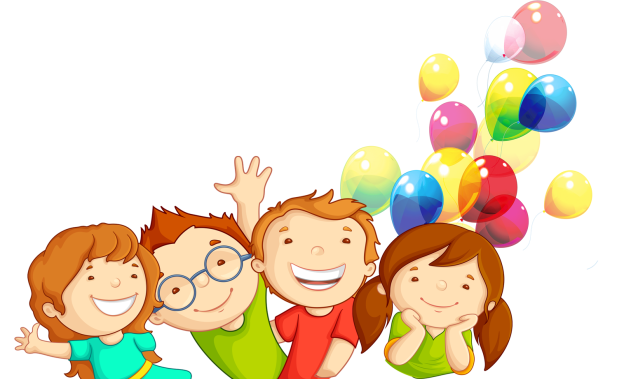 Уважаемые родители!
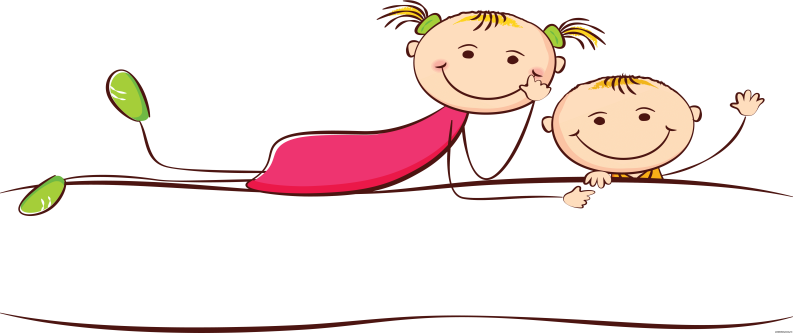 Правила безопасности во время каникул
Родители несут полную ответственность за жизнь и здоровье своих детей (согласно ст.63, 65 Семейного кодекса РФ, ст.5.35 административного кодекса РФ)
Несовершеннолетним в возрасте до 16 лет запрещено находится без сопровождения взрослых в игорных организациях, кафе, ресторанах, барах, где продаётся на разлив алкогольная продукция, местах массового пребывания и общего пользования, городском и пригородном транспорте, ж/д и автовокзалах и иных местах, пребывание в которых может причинить вред физическому и духовному здоровью;
Несовершеннолетним запрещено курить, употреблять токсические и наркотические вещества, алкогольную и спиртосодержащую продукцию. Несовершеннолетним до 18 лет нельзя находиться в местах, предназначенных для реализации алкогольной продукции, даже в дневное время;
Нарушение этих норм влечет за собой наложение административного штрафа
Посещения подростками общественных мест регулируется:
Федеральным законом № 124-ФЗ «Об основных гарантиях прав ребенка в РФ»
Кодексом об административных правонарушениях города Москвы (ст. 3.12
Ночным временем в Москве считается период:
С 23.00 до 6.00
Всегда контролируйте, где и с кем находится ваш ребёнок!